Развитие творческих способностей детей через проектную деятельность, с целью приобщения детей к народной культуре. Проект «От истоков творчества-к возрождению души».
Цель проекта заключается в знакомстве с народными традициями и обычаями, праздниками и народными промыслами через образовательную и игровую деятельность. Ведь дошкольный возраст - благоприятный период для приобщения детей к истокам народной культуры. Это способность -возродить преемственность поколений, передать нравственные устои, духовные и художественные ценности.
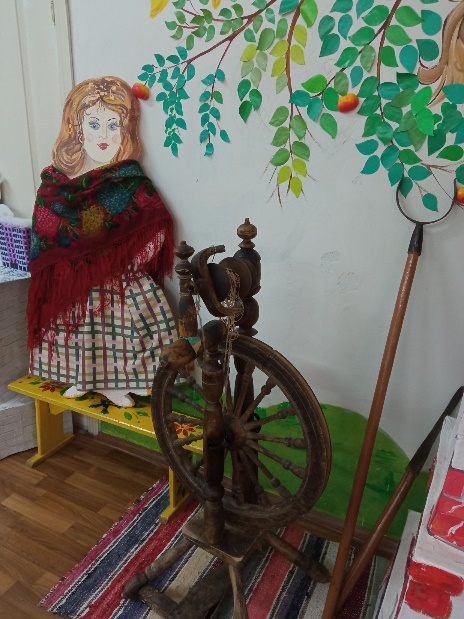 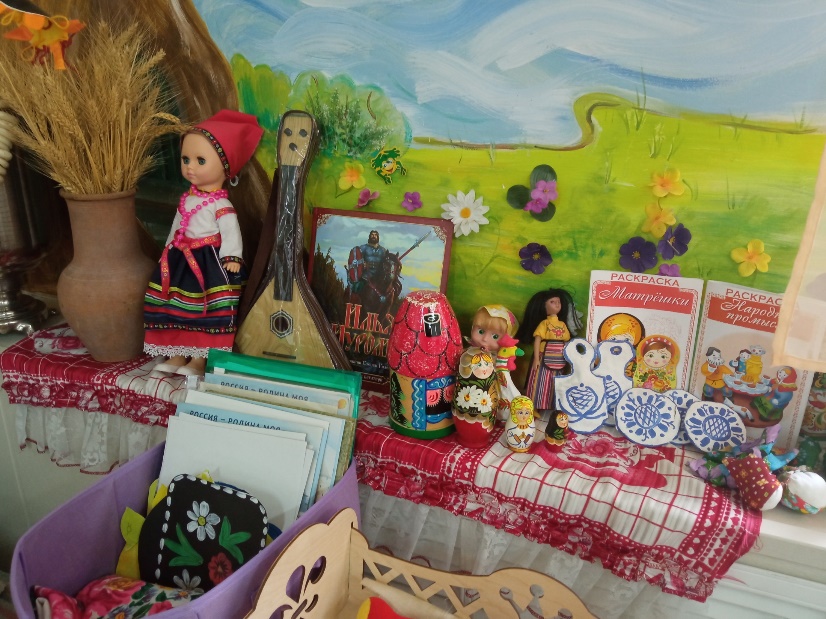 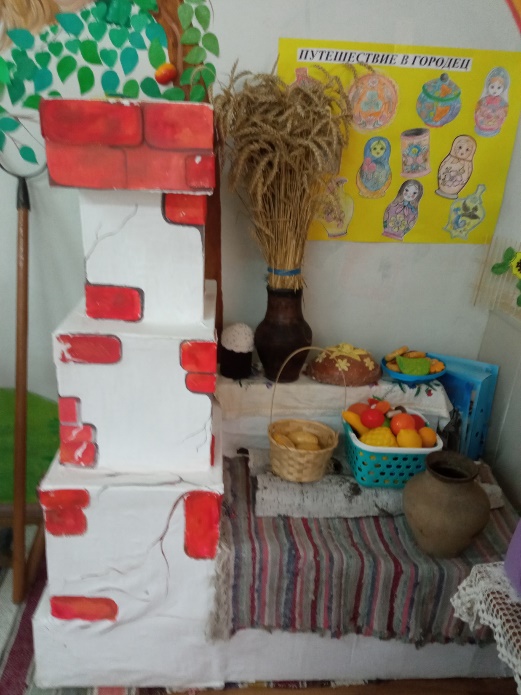 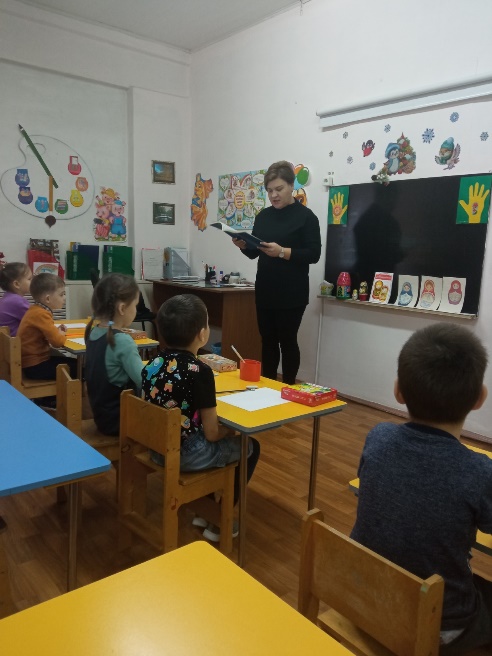 Свою работу я начала с изучения методической литературы по данной теме. Затем мною были собраны картотеки с художественным словом, русскими народными сказками, потешками, загадками, прибаутками.
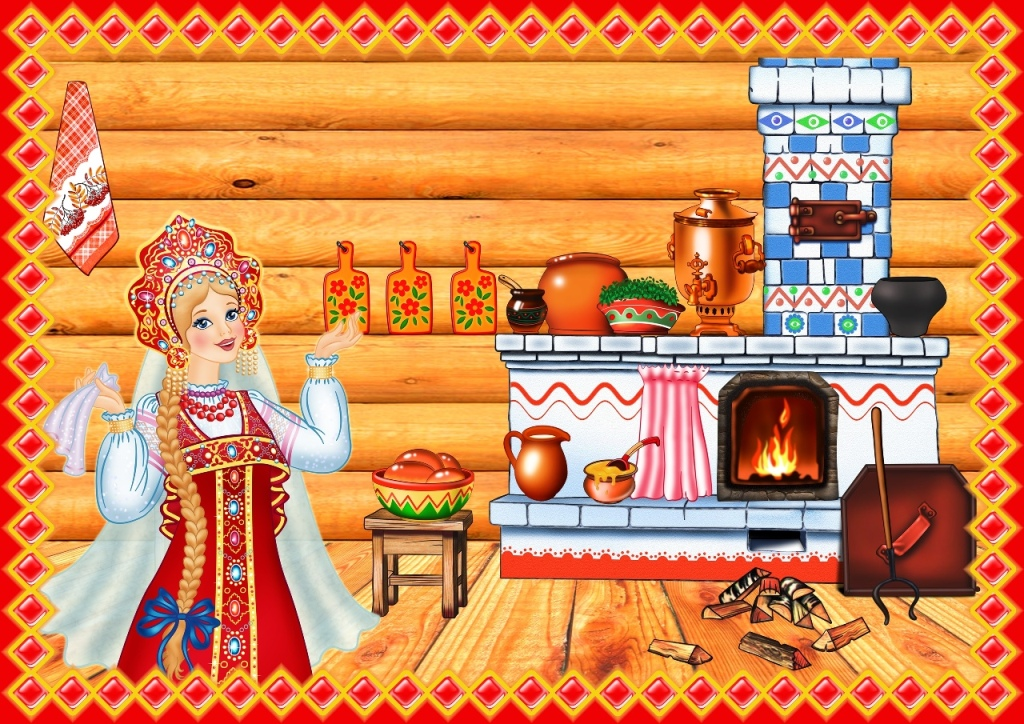 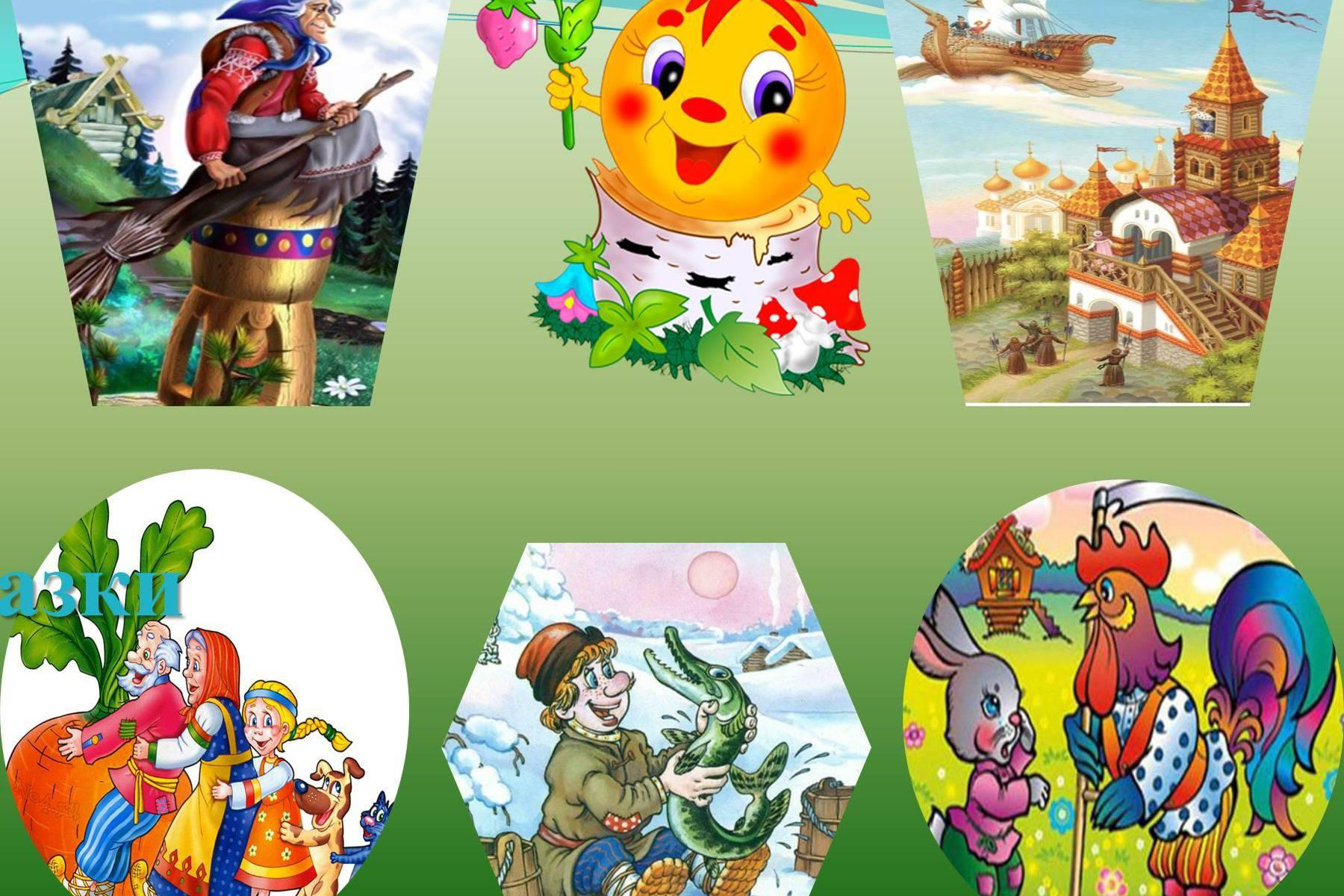 Особую роль в нравственном воспитании ребенка играют сказки.
Представьте себе, что вы очутились в сказочной избушке, в которой царит атмосфера загадочной старины, где «русским духом пахнет».
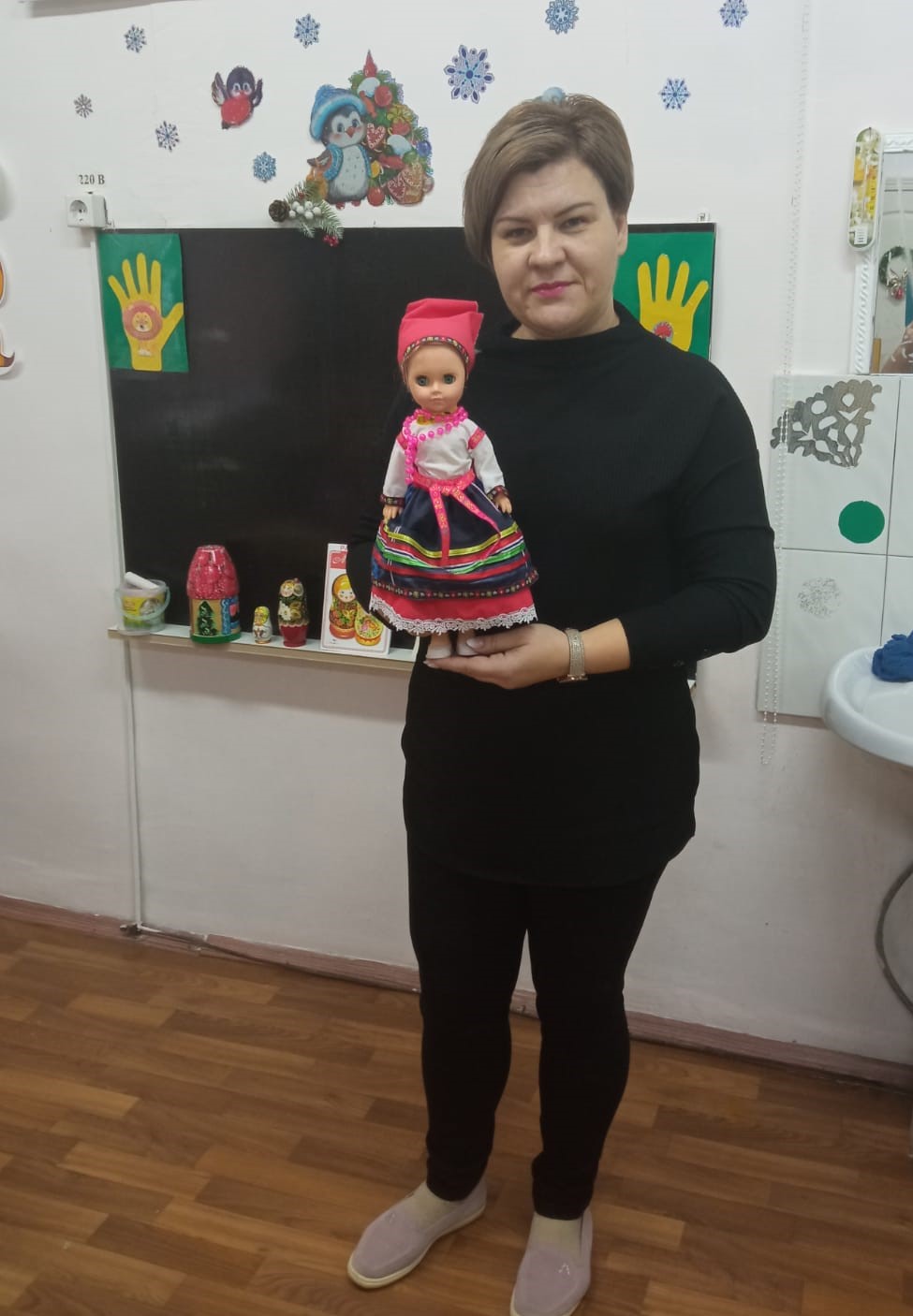 Занятия с детьми я объединила в один сказочный сюжет. По легенде, в одной небольшой деревушке жила была девочка по имени Василиса. Она была любознательная, веселая и аккуратная и очень любила путешествовать и узнавать новое. А главное, Василиса увлекалась тем, что интересовалась народными игрушками, изделиями, расписанными различными народными узорами.
За время проекта ребята познакомились с такими видами народных промыслов как дымковская игрушка, гжель, золотая хохлома, филимоновская свистулька, городецкая и жостовская роспись.
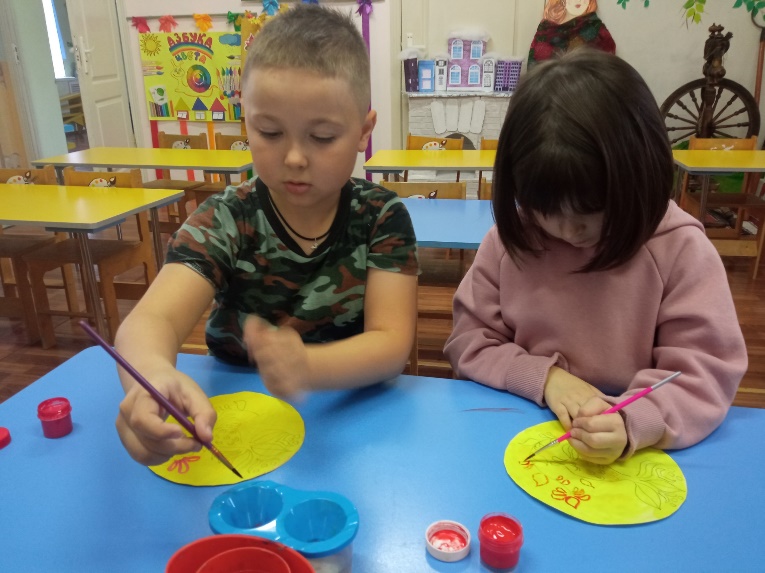 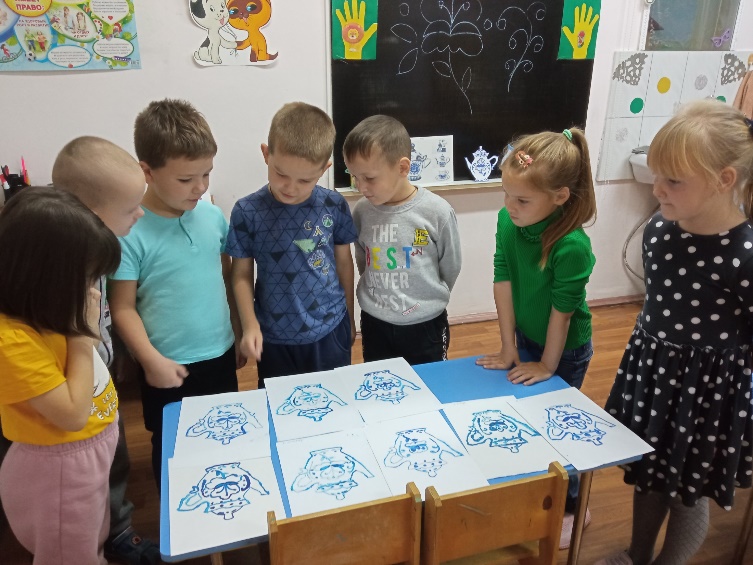 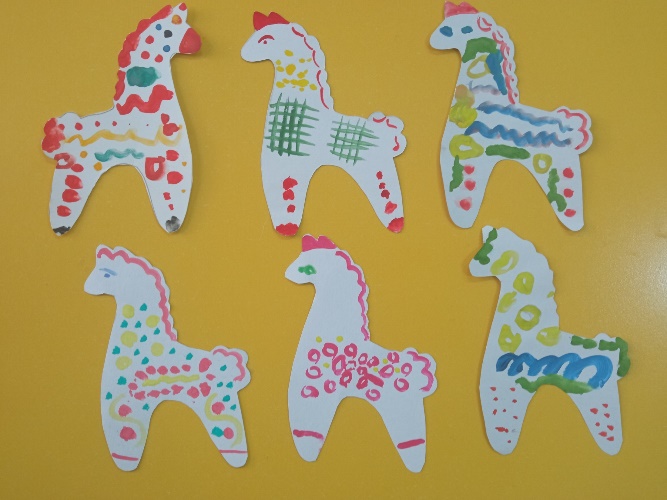 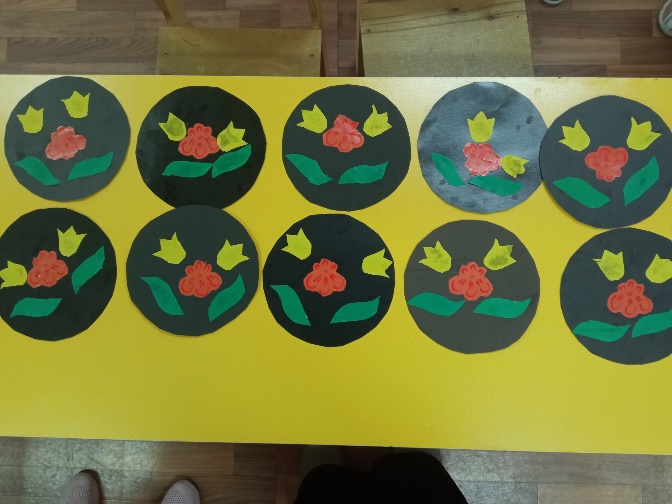 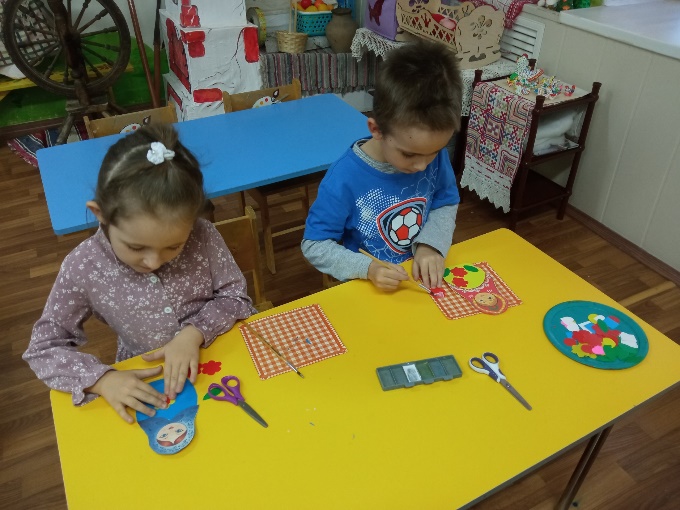 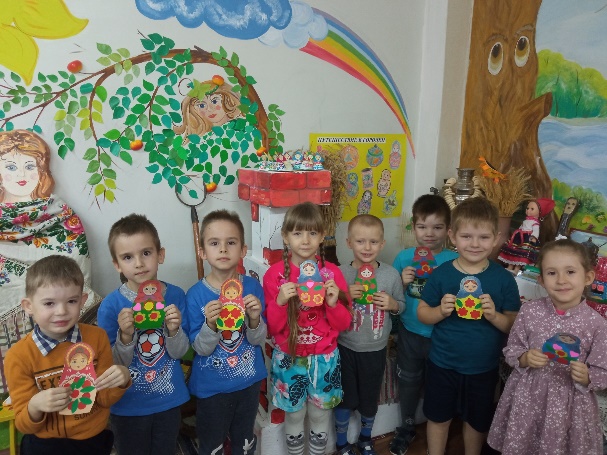 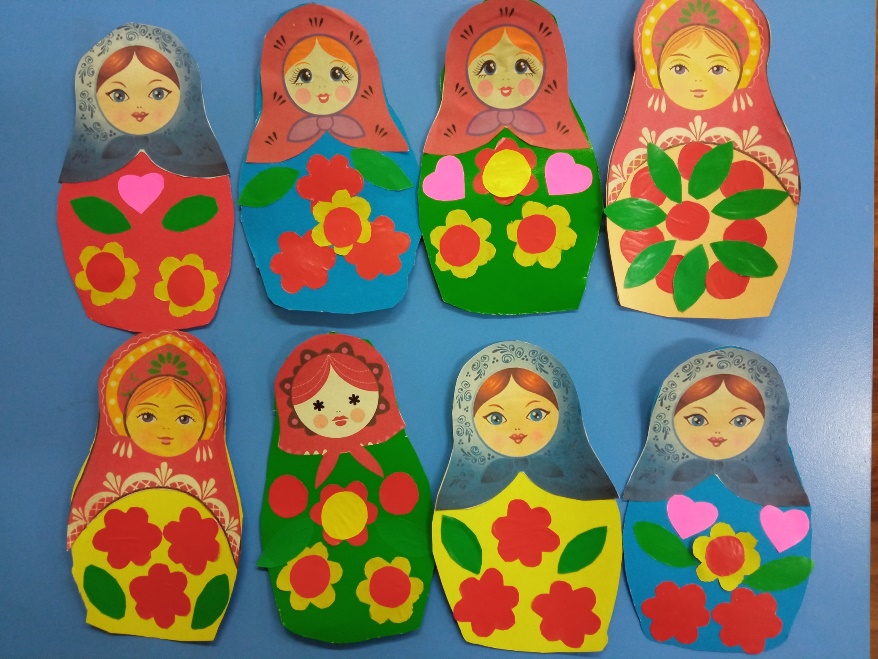 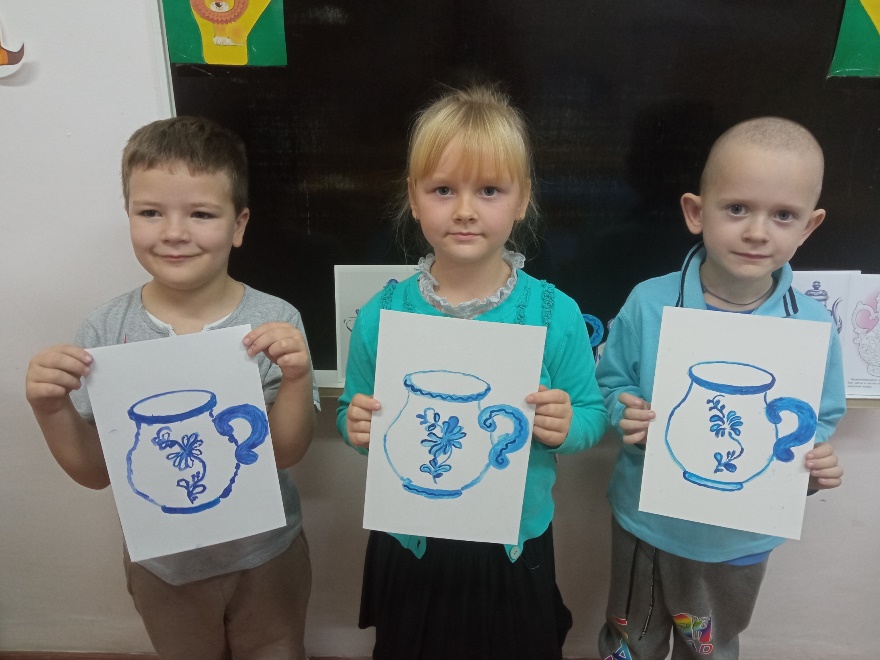 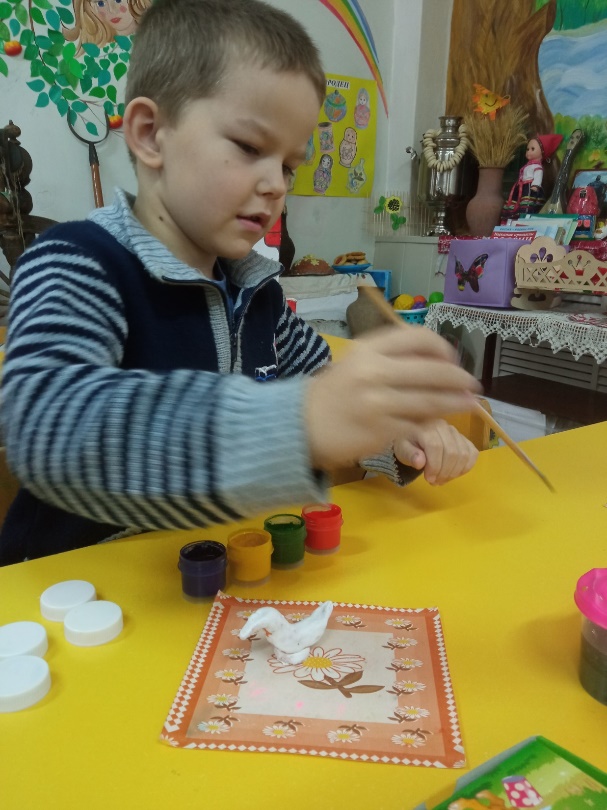 Проект реализовывался через следующие виды совместной деятельности:
•	Познавательная
•	Речевая
•	Художественно-творческая
•	Игровая
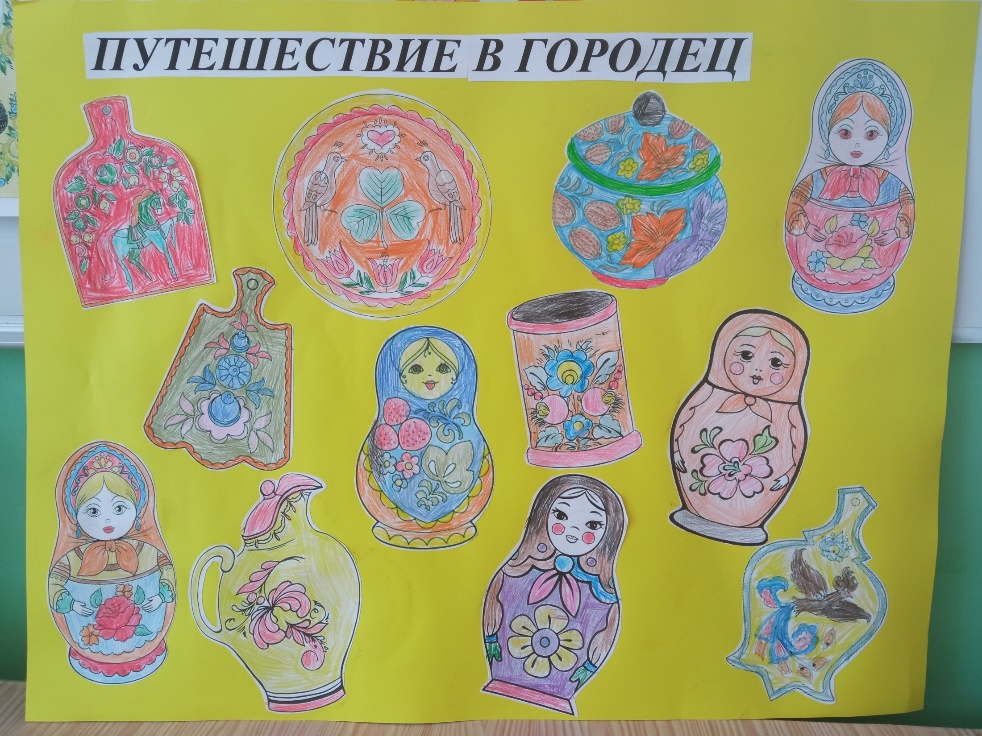 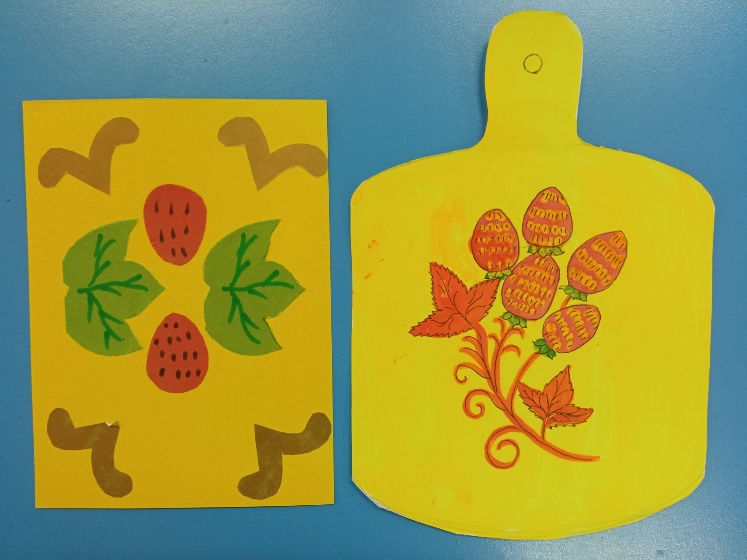 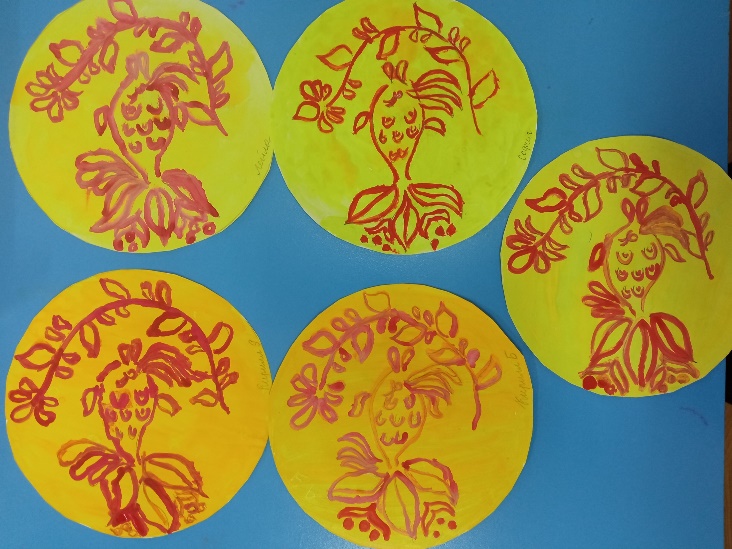 В результате проведения комплексной работы по приобщению детей к декоративно - прикладному искусству у детей появилось желание еще больше узнать о творчестве русских мастеров и жизни русского народа. Дети самостоятельно стали различать стили известных видов декоративной живописи, научились создавать выразительные узоры на бумаге.
Уникальность данного проекта заключается в том, что в нём неразрывно связаны прошлое и будущее. Как говорят в народе «Новое - это хорошо забытое старое!» Поэтому он очень актуален в наше время. Именно сейчас мы должны научить наших детей гордиться своими предками, традициями, культурой, прививать нравственные качества, верить в добро, в сказку.
Вот такая сказка у нас получилась! Она была бы невозможной без главных участников-маленьких мастеров, выдумщиков, создателей и созидателей. Представление моего проекта хочу закончить такими словами - стихами собственного сочинения: 

Немного фантазии и вы проявите, 
И сказку для деток свою сочините,
Чтобы в мире детства растворится
И к истокам русским приобщиться.

В сказке побеждает пусть добро, 
Возрождая русские традиции,
Чтобы мы могли врагам назло
Родиной своей большой гордиться!
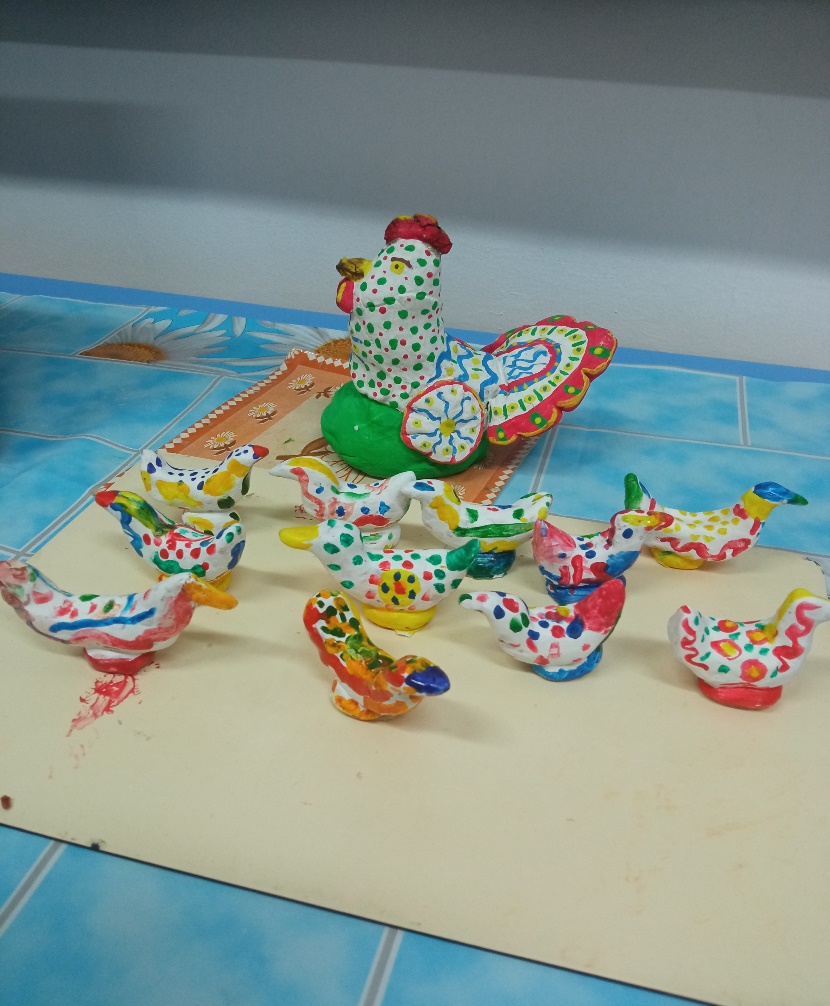